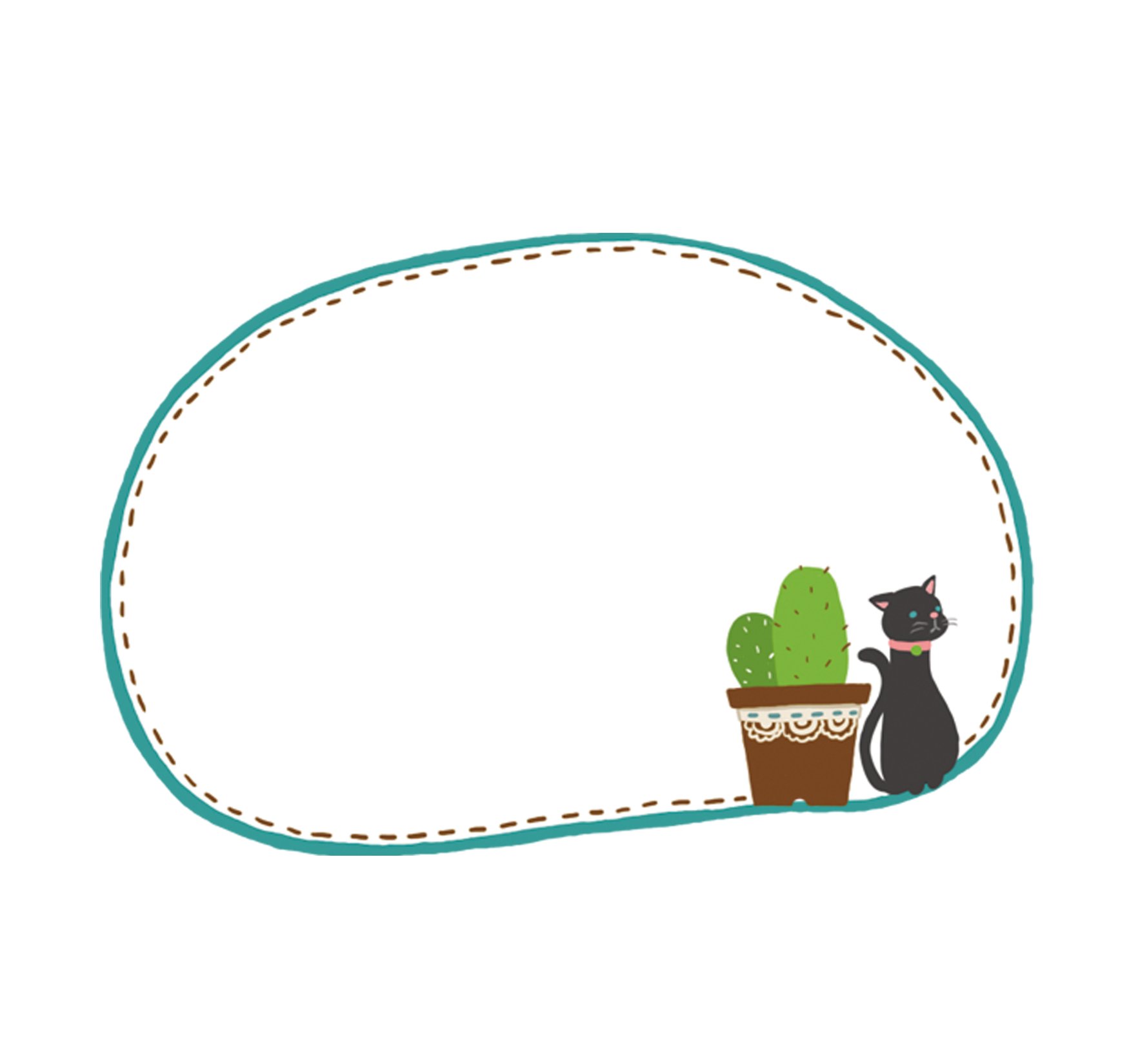 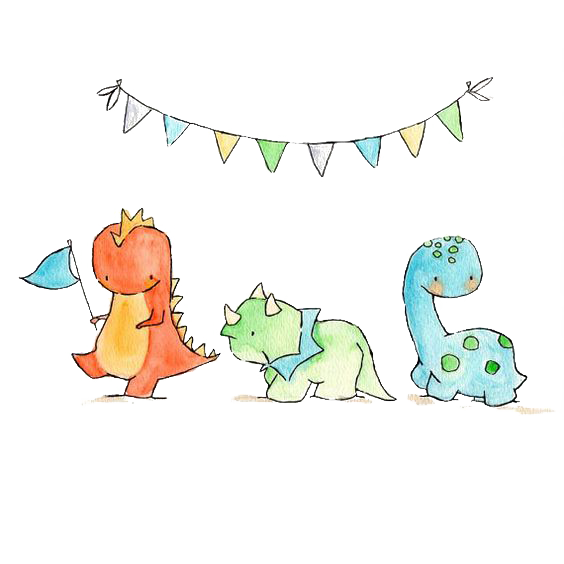 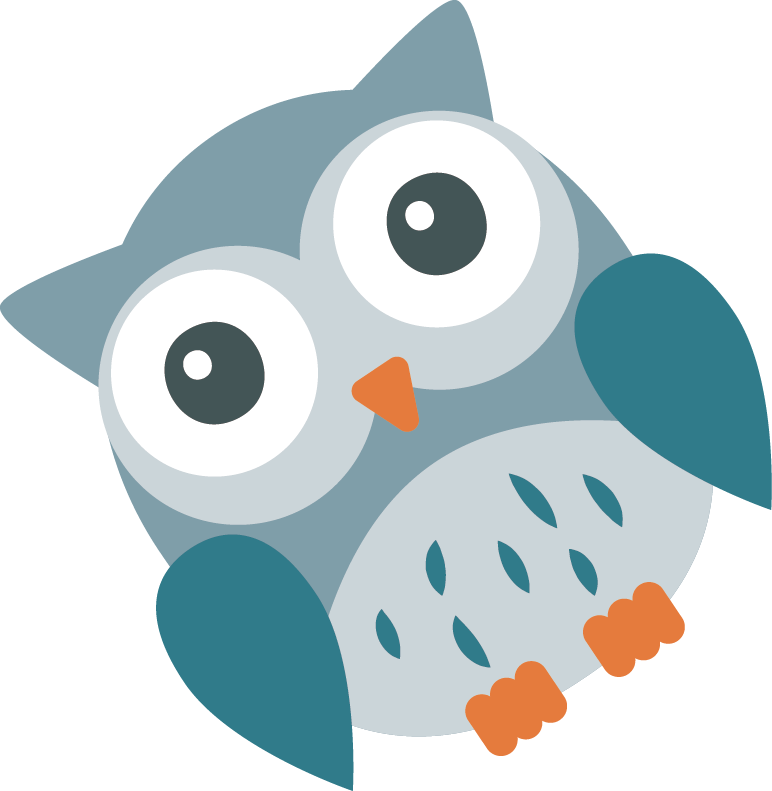 Kể tên ít nhất 03 nhân vật truyện ngụ ngôn mà em đã được học hoặc được đọc. Nêu nhận xét của em về một nhân vật mà em ấn tượng nhất.
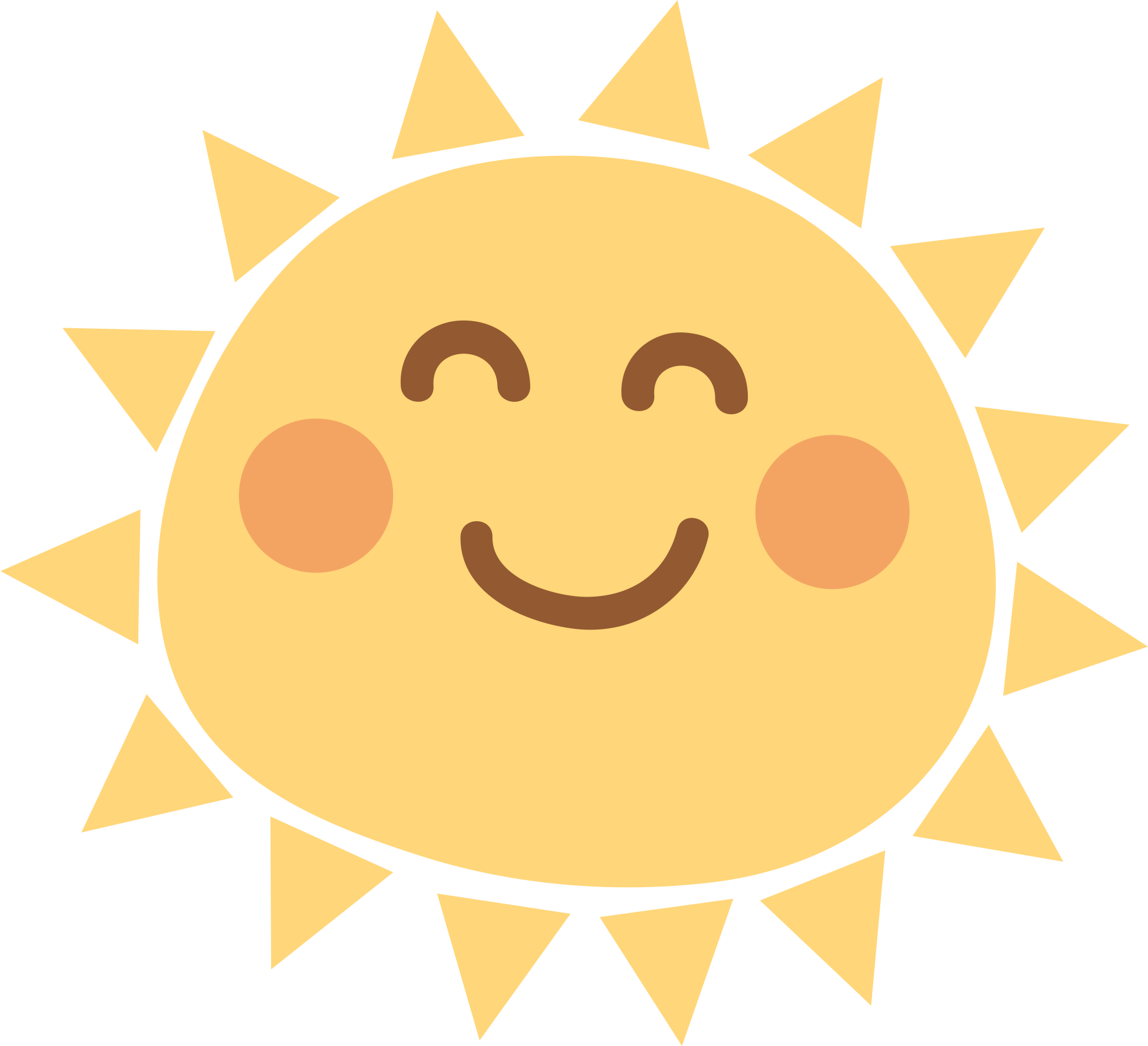 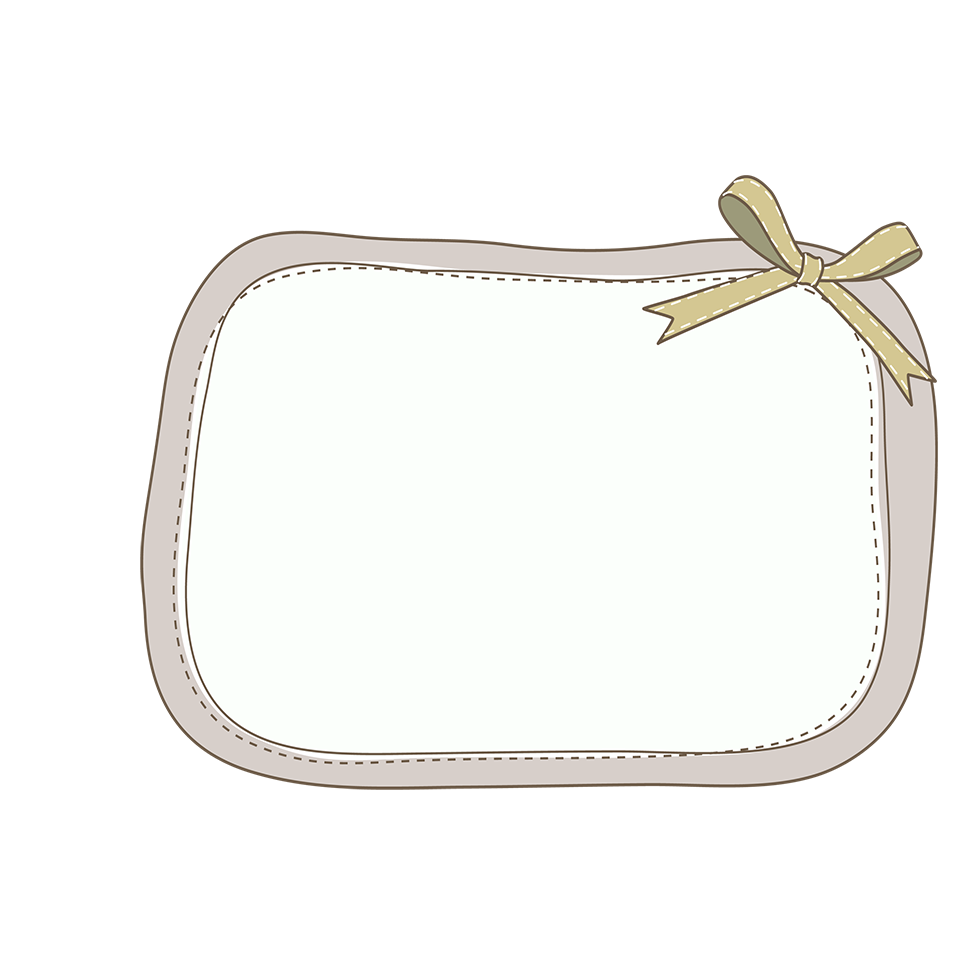 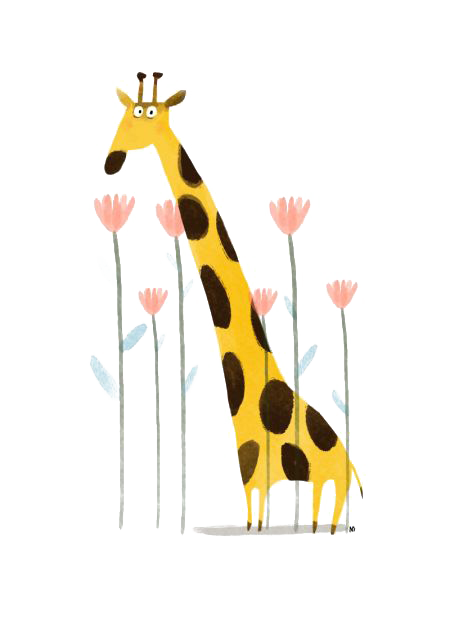 Viết bài văn phân tích đặc điểm nhân vật
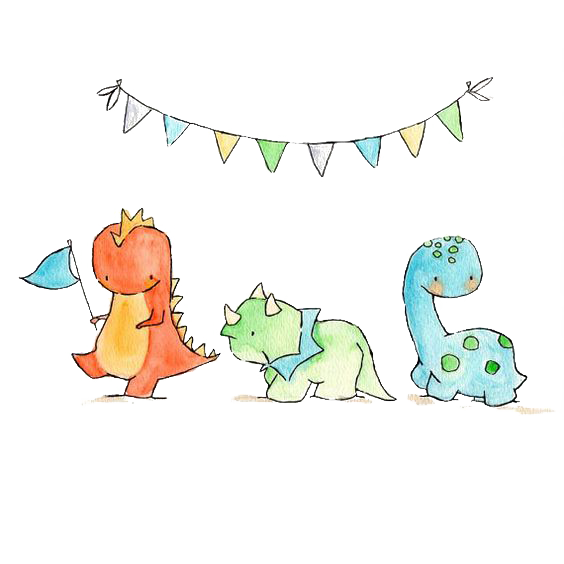 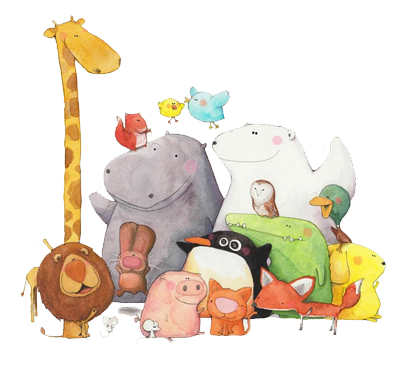 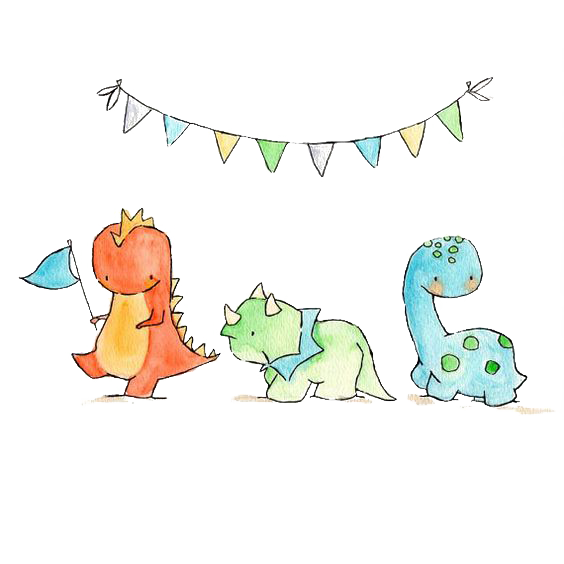 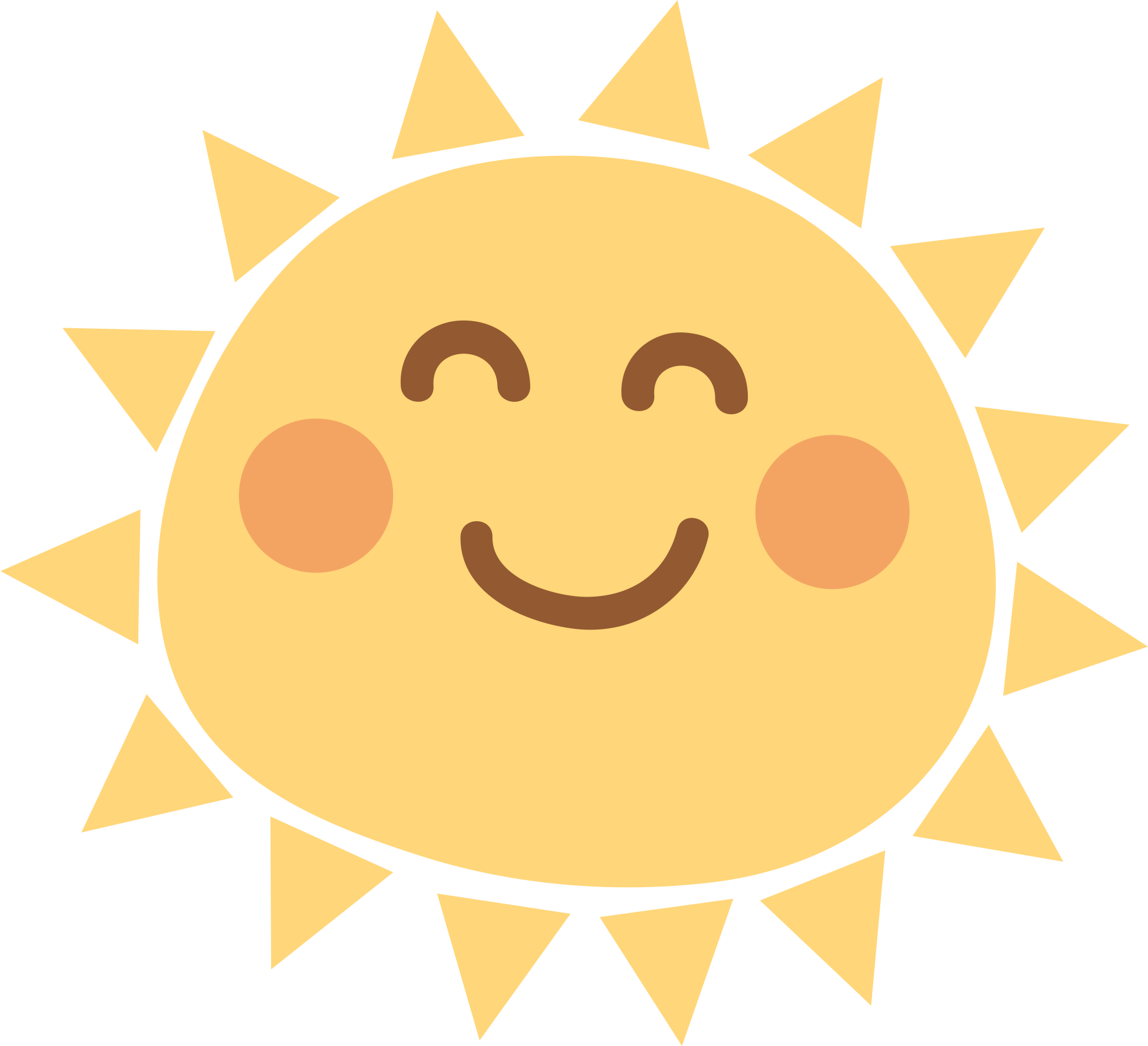 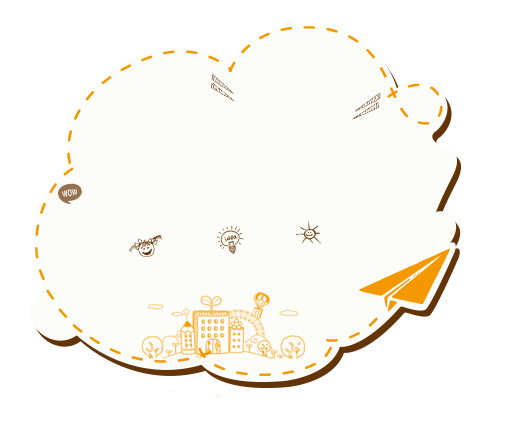 Định hướng
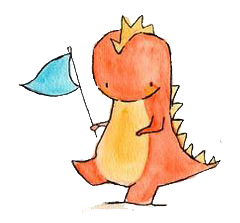 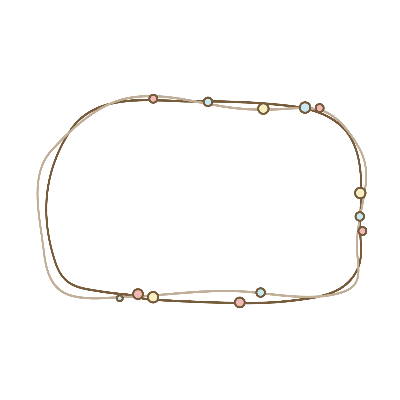 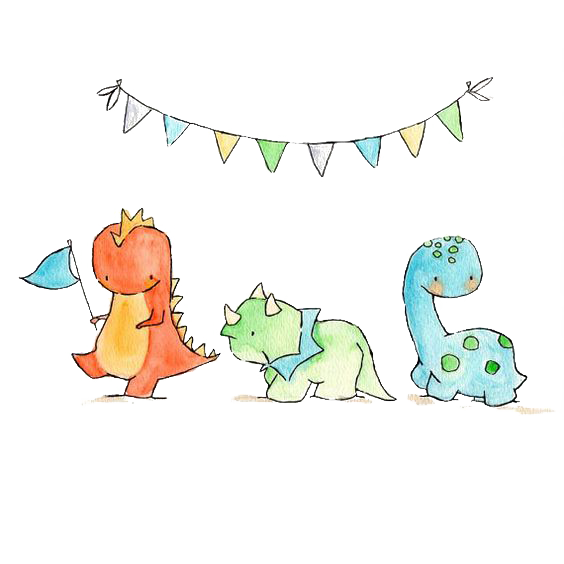 + Thế nào là phân tích đặc điểm nhân vật?
+ Để phân tích đặc điểm nhân vật ta cần căn cứ trên những yếu tố (biểu hiện) nào của nhân vật?
+ Cần lưu ý gì đối với bài văn phân tích đặc điểm nhân vật truyện ngụ ngôn?
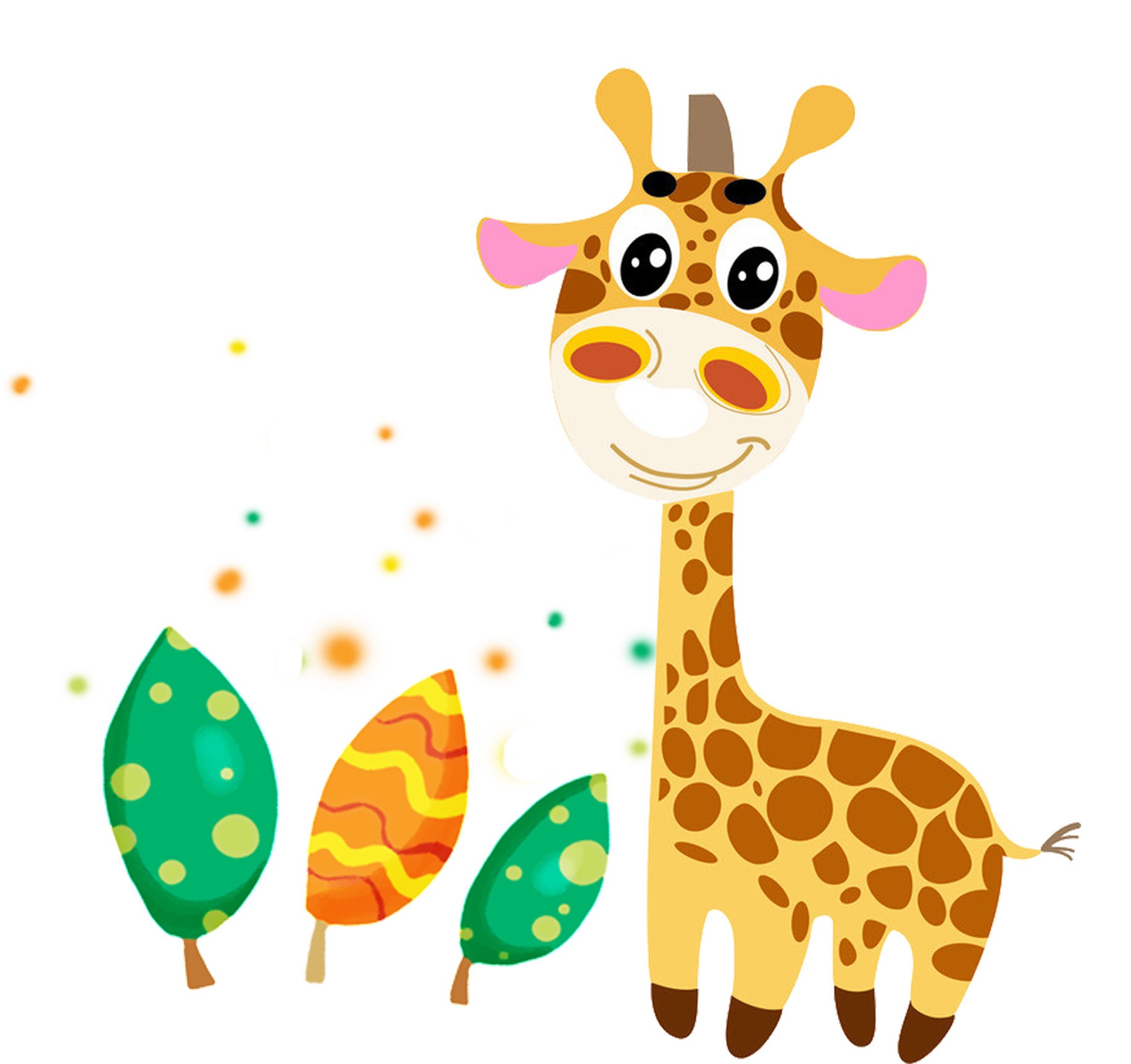 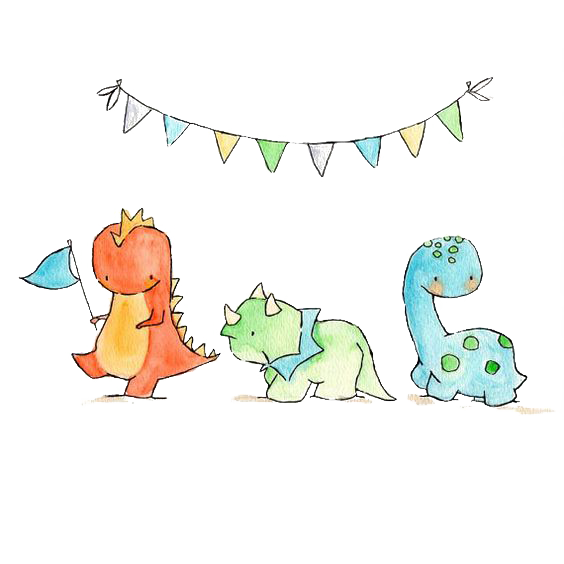 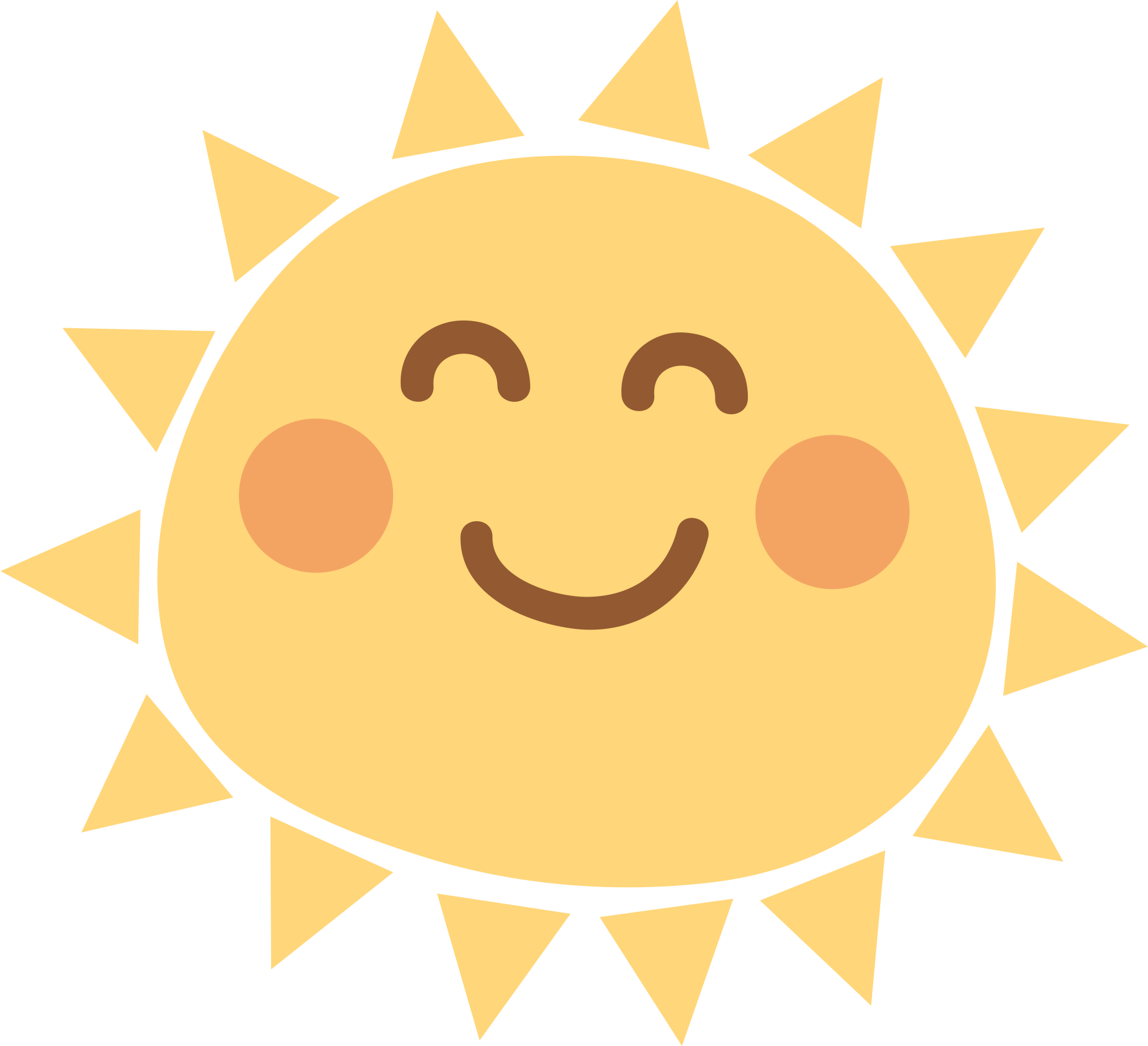 1. Phân tích đặc điểm nhân vật là nêu lên nhận xét về các đặc điểm của nhân vật và làm sáng tỏ các đặc điểm ấy thông qua 6 yếu tố: 
- Lai lịch, hoàn cảnh sống 
- Ngoại hình
- Hành động, cử chỉ 
- Lời nói 
- Suy nghĩ, tình cảm, cảm xúc
- Mối quan hệ với các nhân vật khác, những nhận xét của các nhân vật
   khác hoặc tác giả về nhân vật đó.
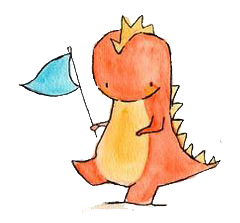 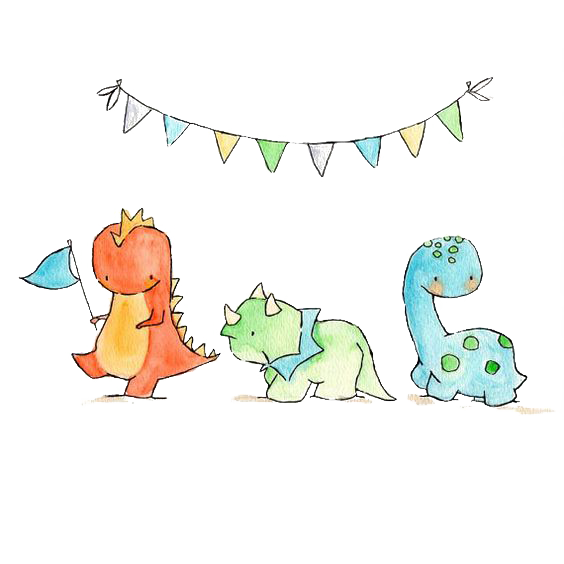 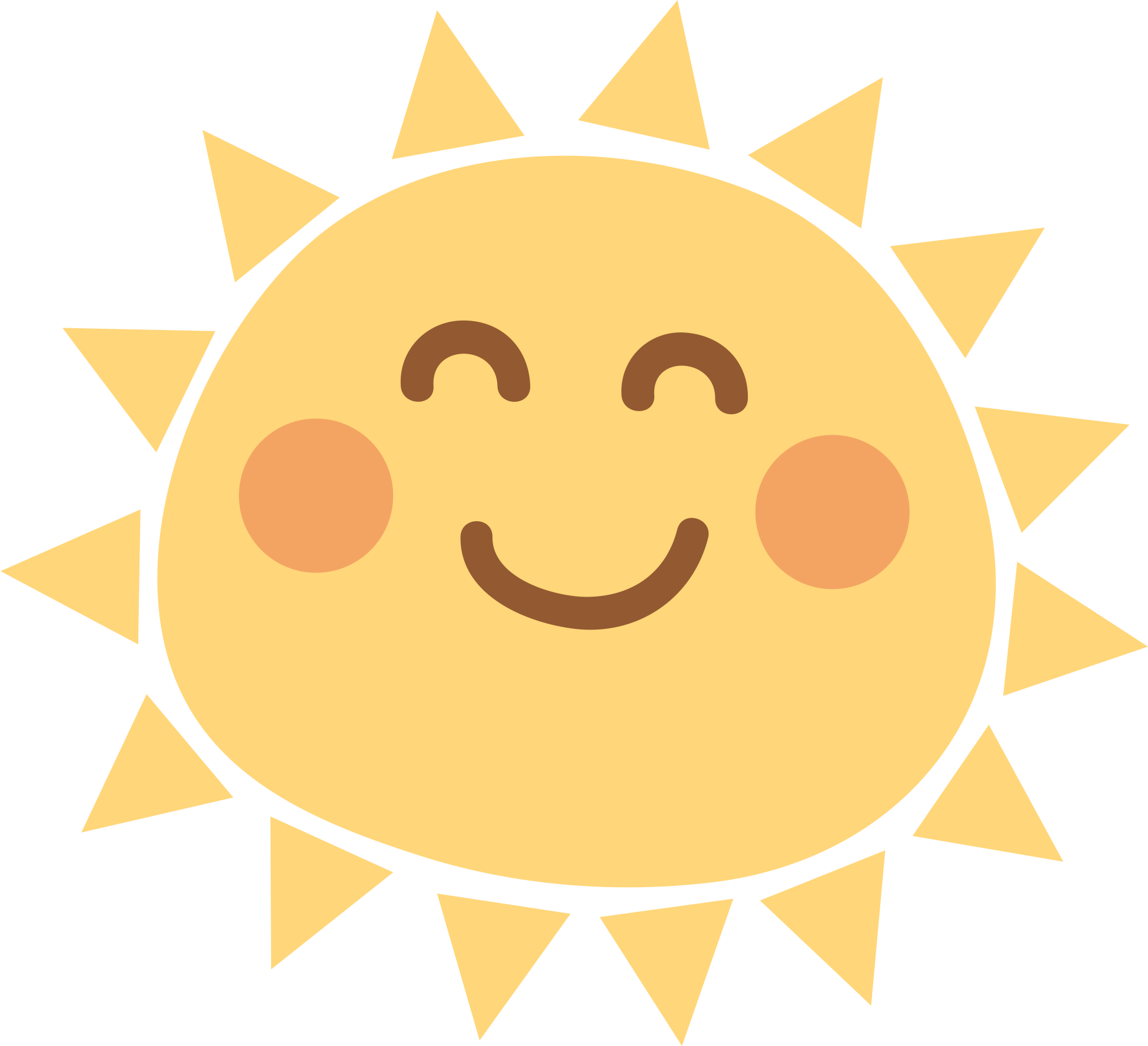 2. Đặc điểm của bài văn phân tích đặc điểm nhân vật truyện ngụ ngôn:
- Nhân vật: con vật, loài vật, các bộ phận trên cơ thể con người, con người,…
- Đưa ra những nhận xét, đánh giá, suy nghĩ, cảm xúc của mình về các đặc điểm của nhân vật và phân tích làm sáng tỏ các đặc điểm ấy thông qua các chi tiết tiêu biểu trong truyện.
- Nhận xét về nghệ thuật xây dựng nhân vật.
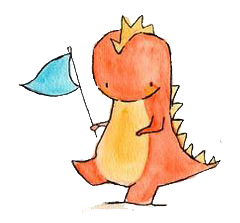 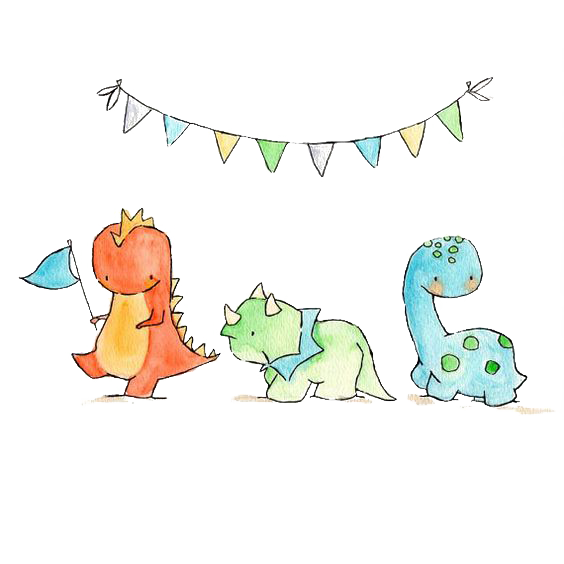 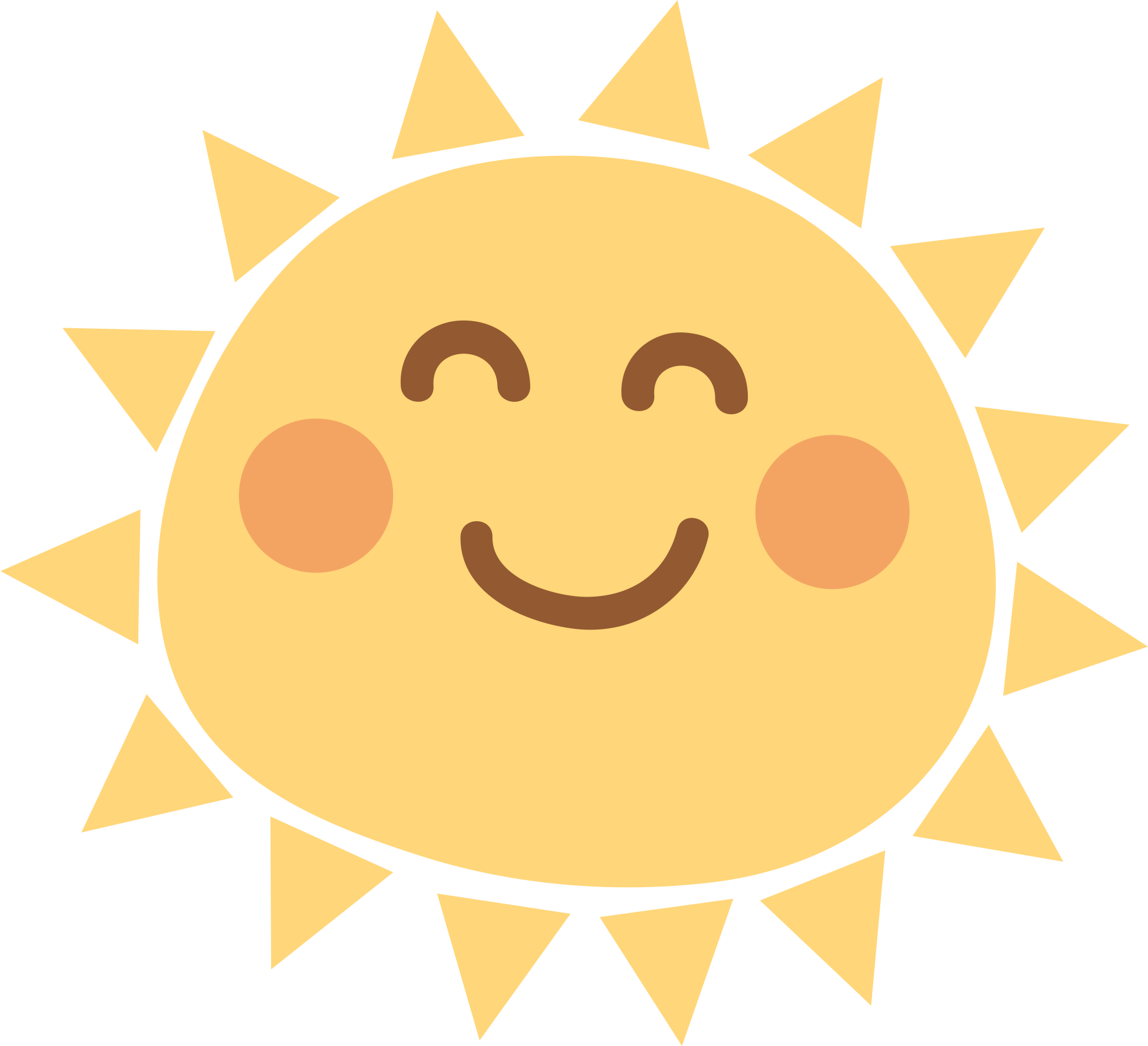 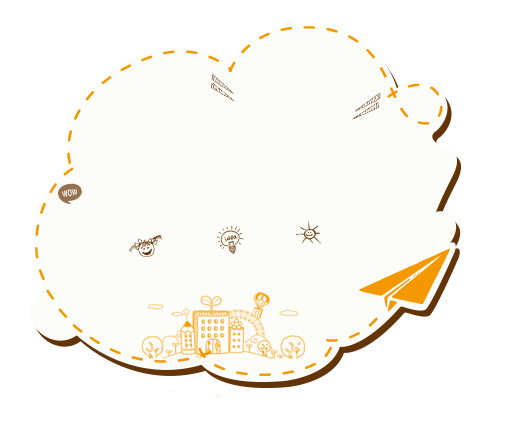 Thực hành
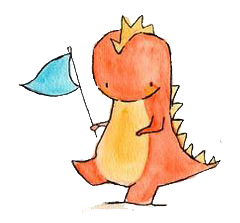 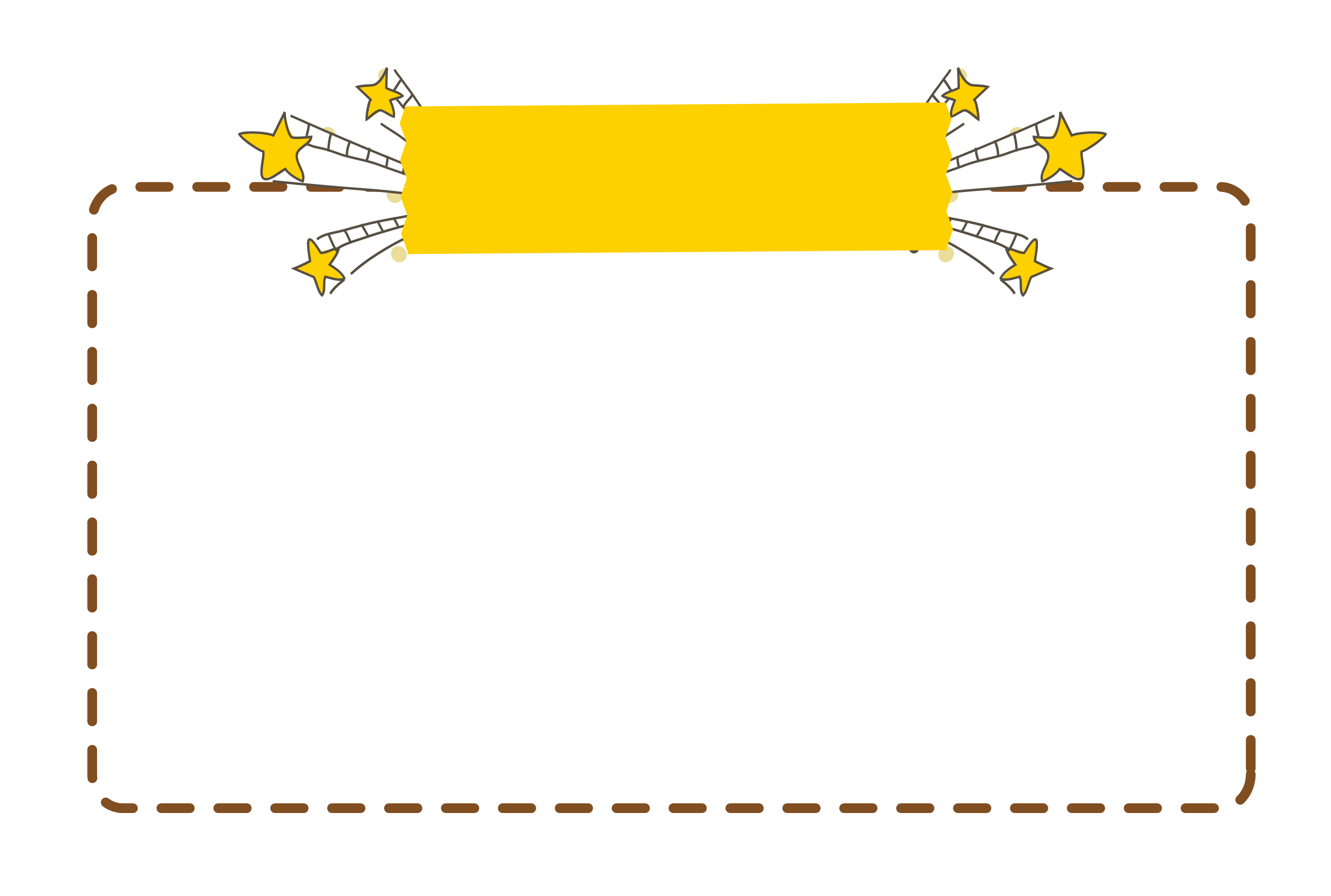 Đề bài
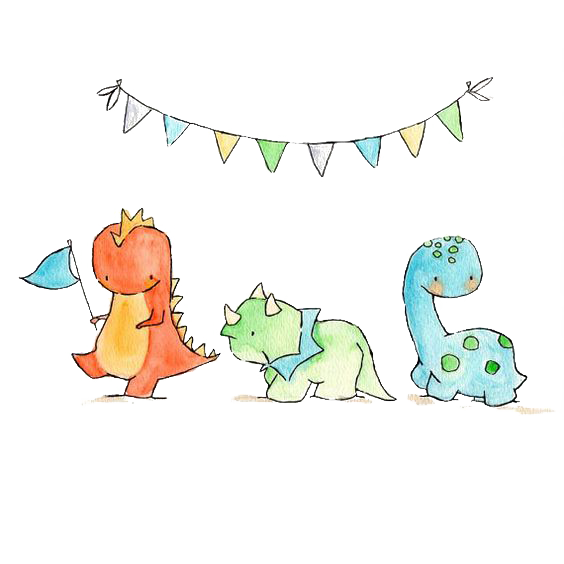 Thực hành
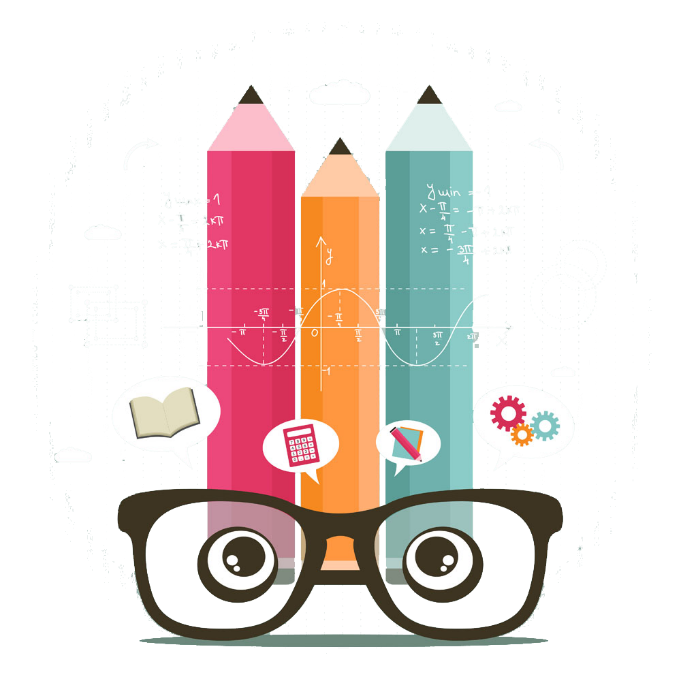 Bài tập: Viết bài văn phân tích đặc điểm một nhân vật truyện ngụ ngôn để lại trong em ấn tượng sâu sắc.
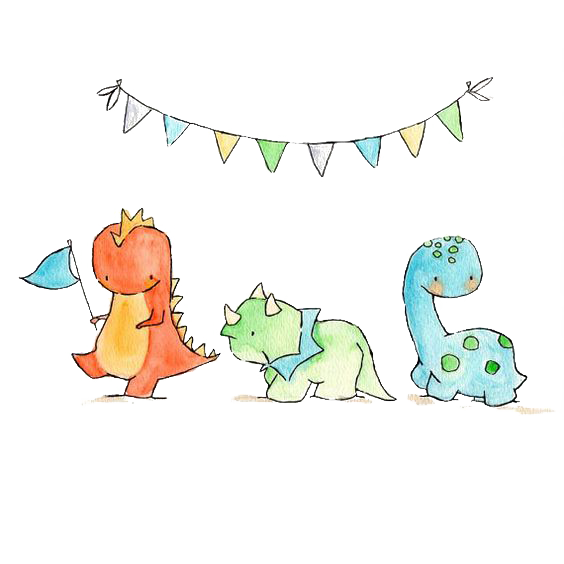 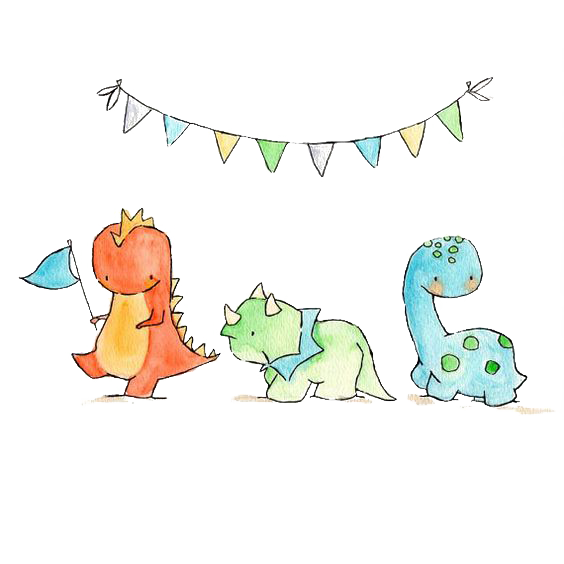 1. HS thực hành tìm ý theo theo mô hình sau:
2. Từ phiếu tìm ý, lập dàn ý cho bài văn theo mẫu sau: